Thema 5 RegelingBasisstof 2Zenuwcellen en zenuwen
Biologie klas 3
Vmbo-gt
Zenuwcellen en zenuwen
Je zenuwcellen bestaan uit verschillende onderdelen
Cellichaam: bevindt zich de celkern
Uitlopers: zijn verbonden met andere zenuwcellen
3-9-20XX
Presentatietitel
2
Typen zenuwcellen
Er zijn 3 typen zenuwcellen:
Gevoelszenuwcellen
Bewegingszenuwcellen
schakkelcellen
3-9-20XX
Presentatietitel
3
gevoelszenuwcellen
Gevoelszenuwcelen zijn altijd aangesloten op zintuigcellen
Zintuigcellen zitten in zintuigen (oor = slakkenhuis) (oog = netvlies) 
Een gevoelszenuwcel zit altijd aangesloten op een schakelcel
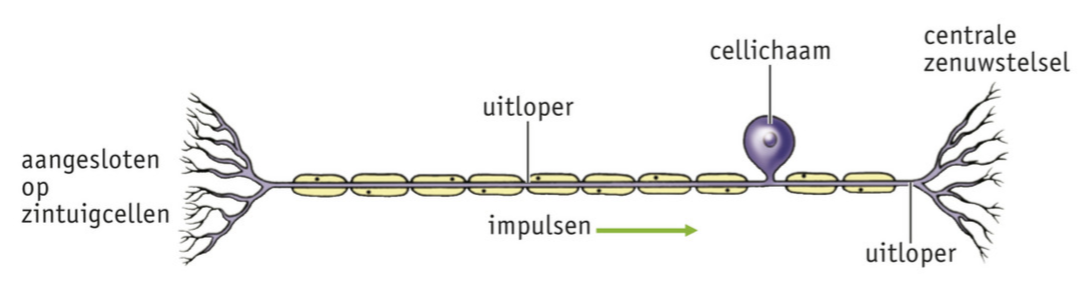 3-9-20XX
Presentatietitel
4
Bewegingszenuwcellen
Beweginszenuwcellen zitten aangesloten op spieren of klieren
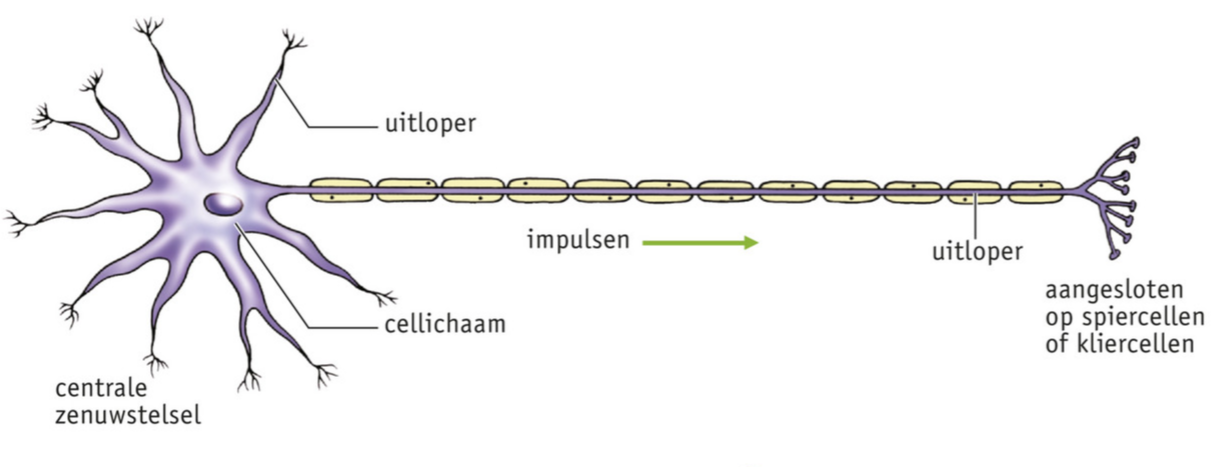 3-9-20XX
Presentatietitel
5
schakelcellen
Schakelcellen geleiden impulsen binnen het centralezenuwstelsel
Schakelcellen liggen alijd in het centralezenuwstelsel
3-9-20XX
Presentatietitel
6
3 typen zenuwcellen in een
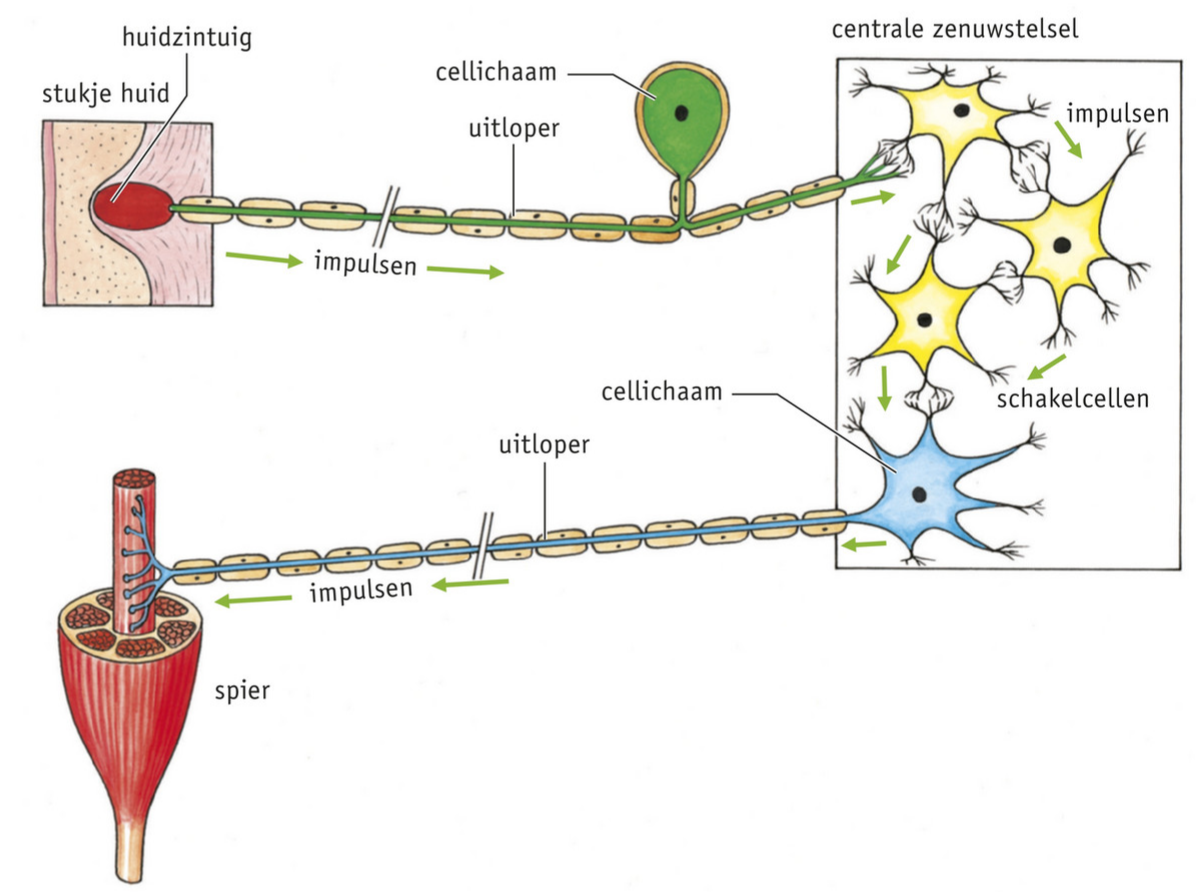 Het cellichaam van een gevoelszenuwcel ligt niet in het centrale zenuwstelsel.
Het cellichaam van een beweginszenuwcel ligt wel in het centrale zenuwstelsel.

Schakelcellen liggen altijd in het centrale zenuwstelsel
3-9-20XX
Presentatietitel
7
zenuwen
De uitlopers van de 3 typen zenuwcellen liggen samen in een zenuw.

Het bindweefsel is een stevige laag die de zenuw beschermd
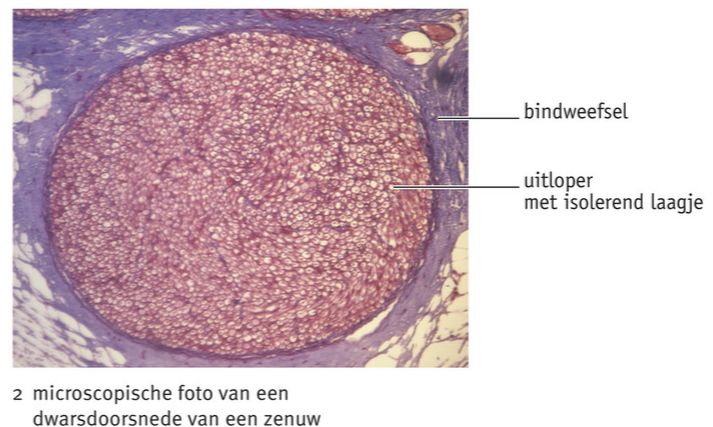 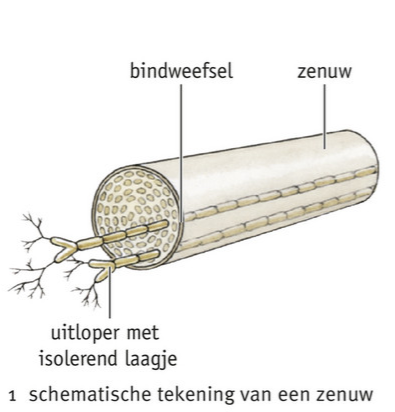 3-9-20XX
Naam presentatie
8
3 typen zenuwen
Gevoelszenuwen: alleen uitlopers van gevoelszenuwcellen
Bewegingszenuwen: alleen uitlopers van beweginszenuwcellen
Gemengde zenuwen: zowel uitlopers van bewegingszenuwcellen en gevoelszenuwcellen
3-9-20XX
Presentatietitel
9